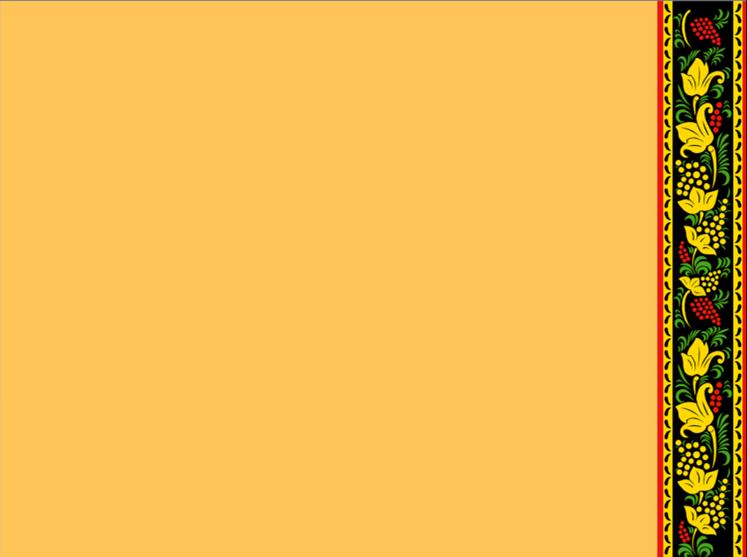 Муниципальное бюджетное дошкольное образовательное 
учреждение №23

Научно-методическое сопровождение инновационной деятельности педагогического коллектива программы по нравственно-патриотическому воспитанию детей дошкольного возраста 
«В гостях у Матрешки: говорим о России»
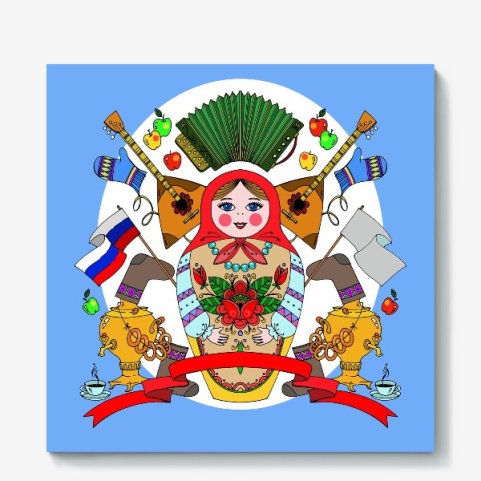 Проект «Матрешка – игровая»
Авторы проекта: Асяева О.Л., Бень М.Е., Тепикина О.С., Царегородцева Д.В.
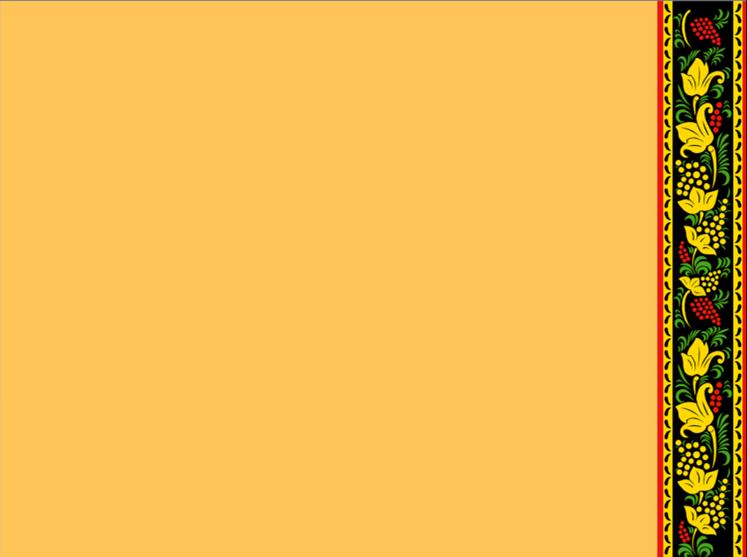 Актуальность: в современном мире дети не имеют дела с предметами русского народного быта (игрушки, музыкальные инструменты); дети не знают русских народных игр, в том числе подвижных; плохо знают символику страны и их историю. Забываются истоки народной культуры, гаджеты вытесняют народные игрушки.
Цель: формирование у детей познавательного интереса к русской народной культуре через
ознакомление с народными промыслами русского народа, русскими народными подвижными играми и организацию художественно-продуктивной и творческой деятельности во всех областях развития.
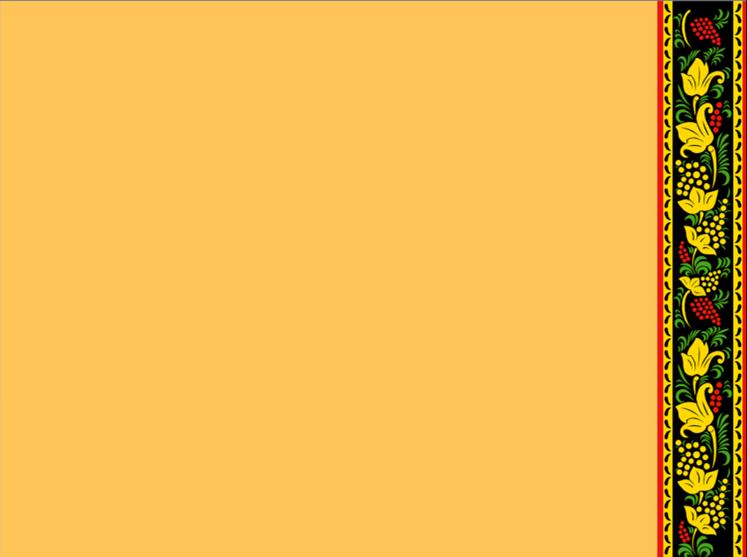 Задачи: 

Развивающие:
Развивать творческие способности детей 
	старшего дошкольного возраста средствами 
	народного декоративно-прикладного искусства

Воспитательные:
Воспитывать интерес к русскому народному творчеству 
	и уважение к труду народных мастеров-умельцев;

Образовательные: 
формировать у детей умение 
	различать виды русского прикладного искусства
	( гжель, хохлома, дымка и др.)  
	по основным стилевым признакам.
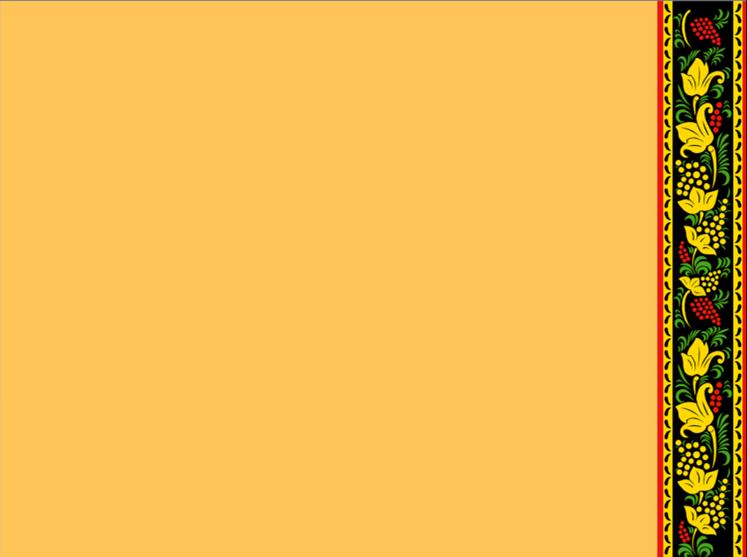 Тип проекта: творческий, практико-ориентированный.
Срок проекта: среднесрочный (сентябрь-январь).
Участники проекта: дети старшего дошкольного возраста, 
педагоги, родители.
Формы реализации проекта:
НОД, дидактические игры, рассматривание иллюстраций, 
	картинок, рисунков, 
	использование мультимедийных презентаций, 
	выставки детского творчества, беседы, совместные мероприятия, художественно-продуктивная деятельность 
	(аппликация, рисование, лепка), 
	чтение художественной литературы, работа с родителями.

Продукт проекта: галерея народного творчества «Русские мастера».
Итоговое мероприятие: ярмарка мастеров.
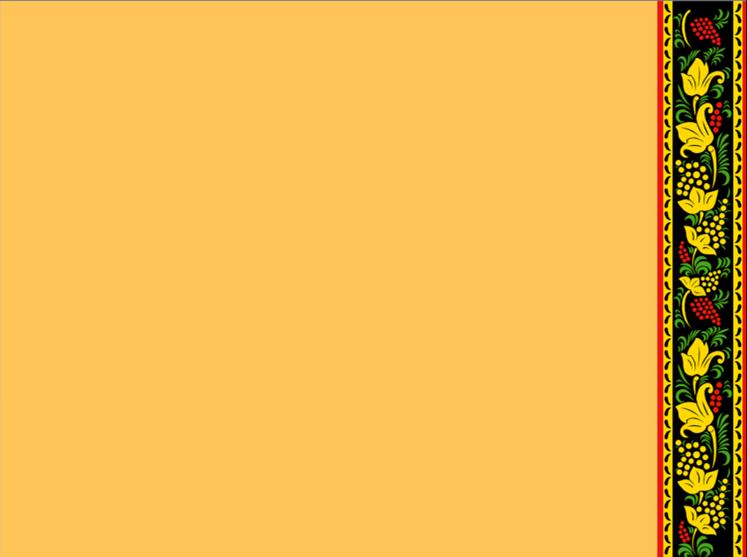 Этапы работы над проектом:
1. Подготовительный этап
Создание условий, сбор информации, поиск методической литературы, 
составление конспектов занятий, мероприятий; приобретение оборудования, 
пособий, наглядного материала, подбор музыкального материала, 
тематическое планирование.
Праздник «День рождения матрешки»
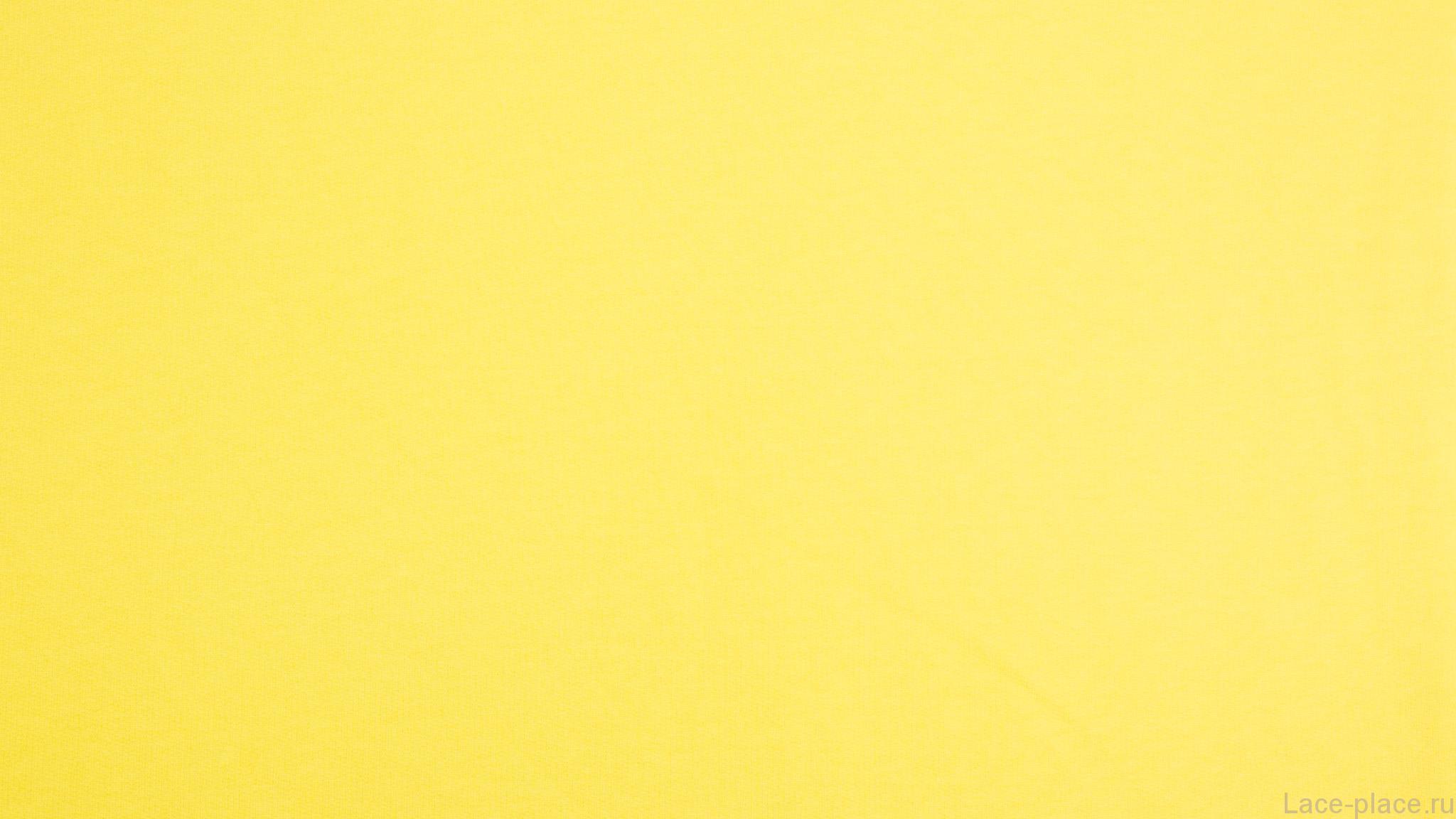 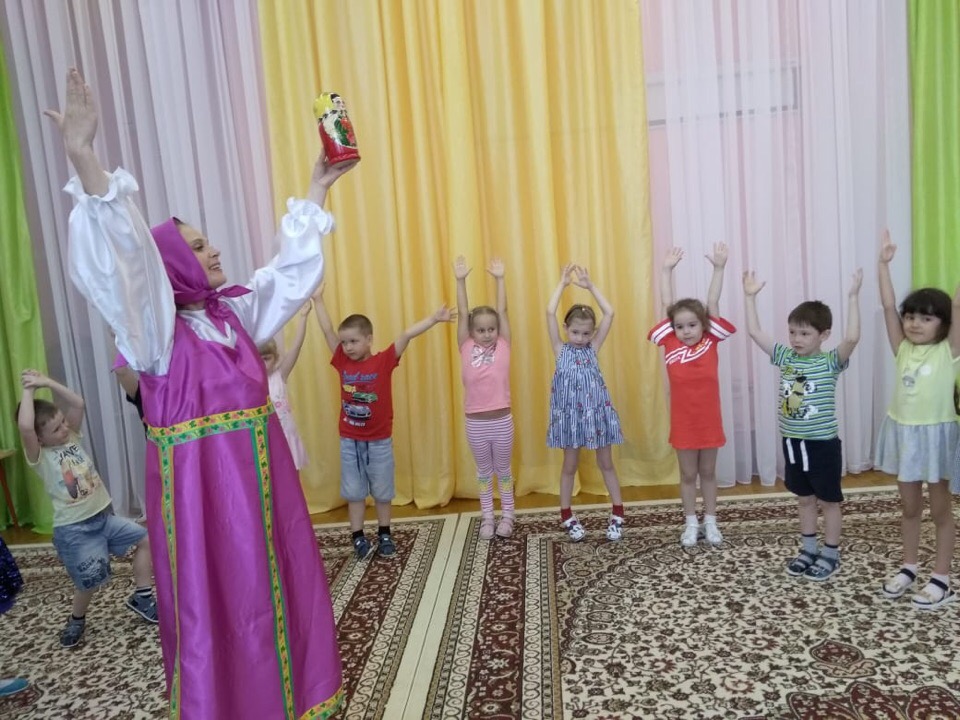 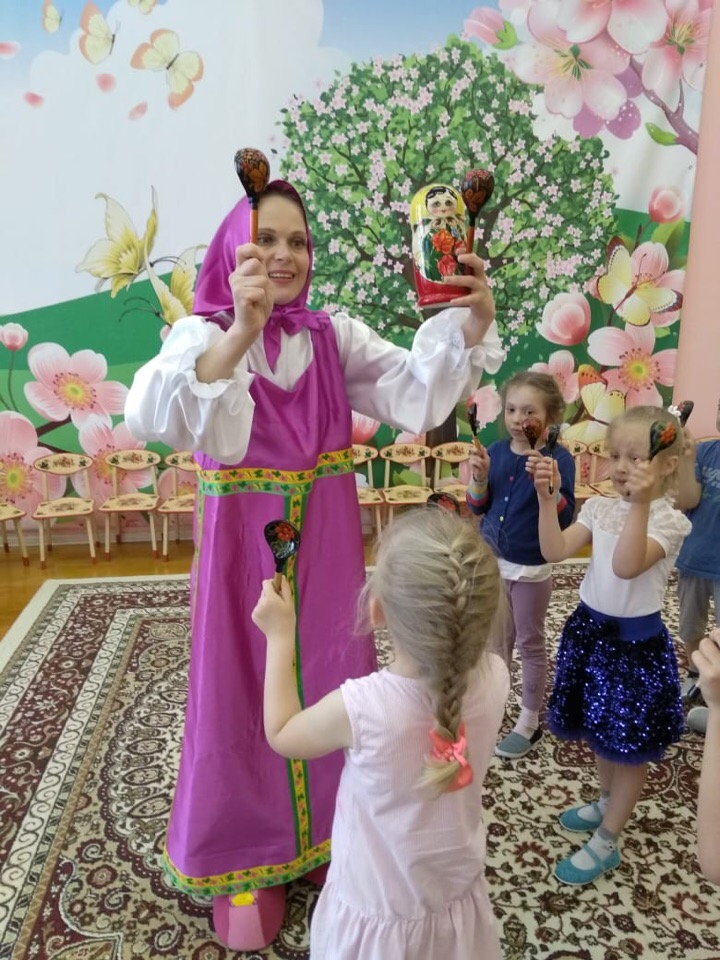 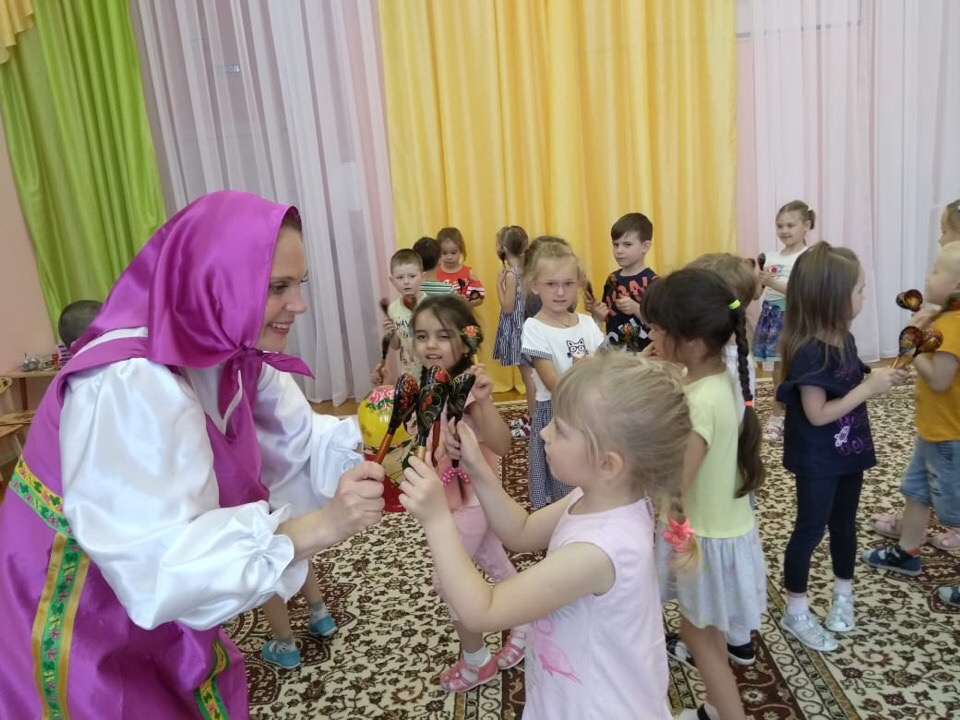 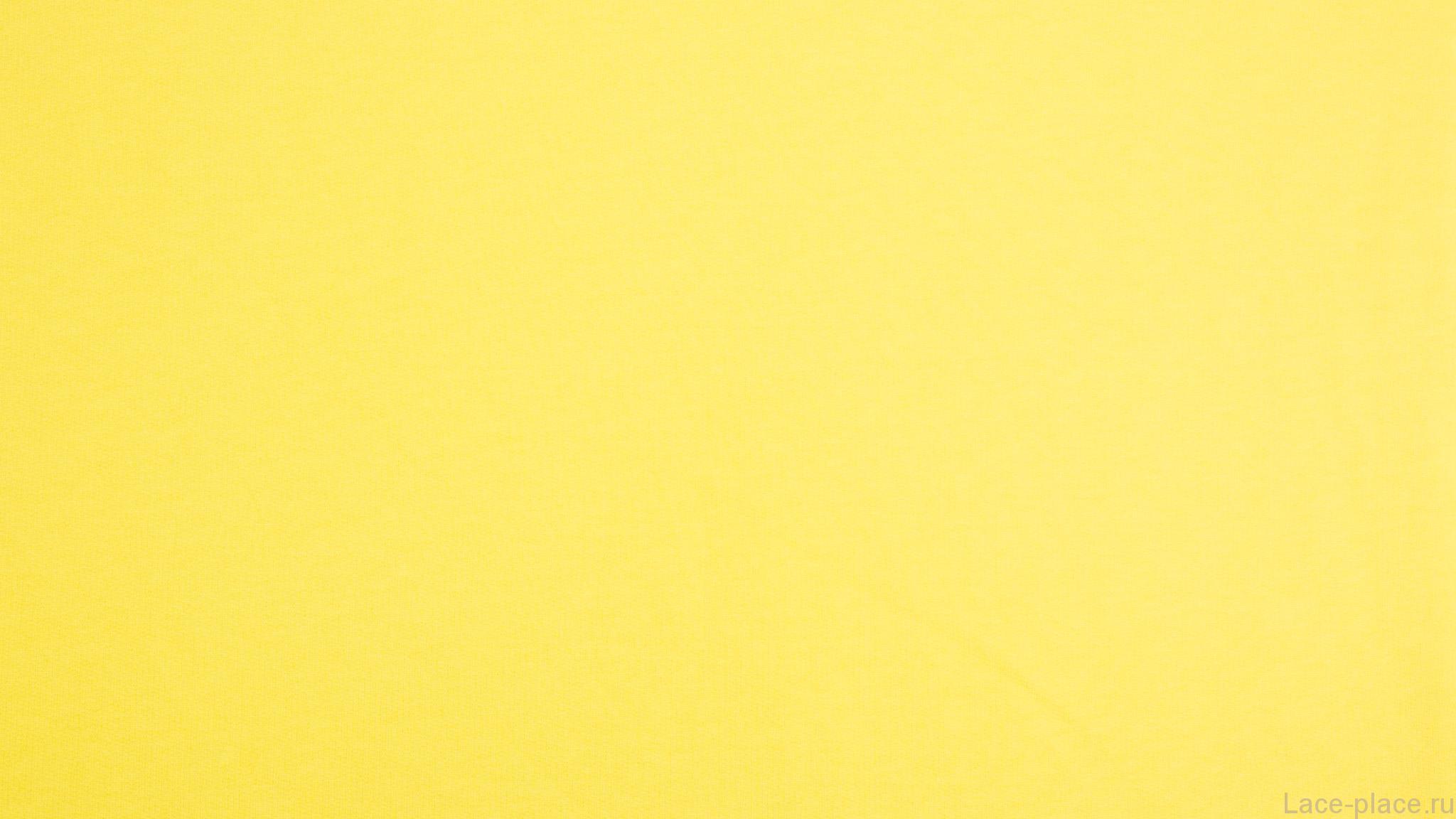 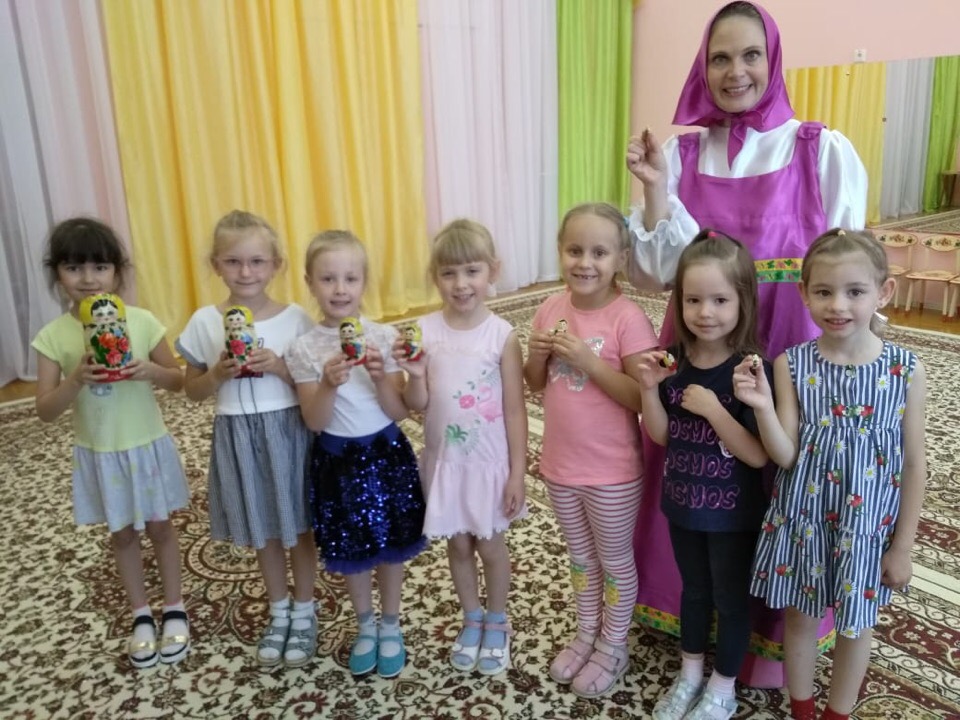 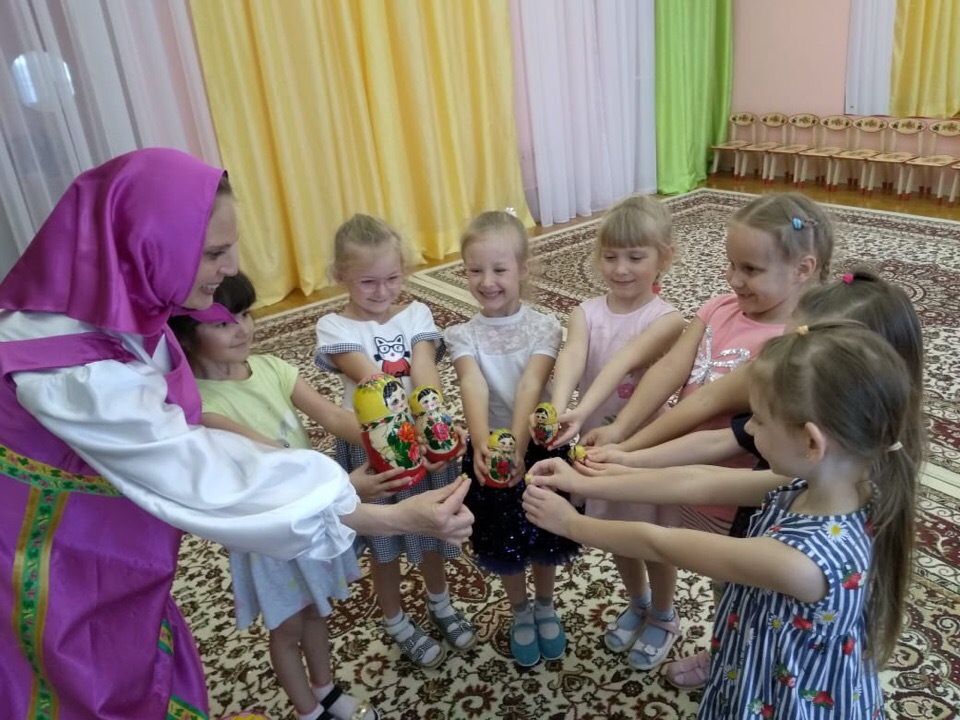 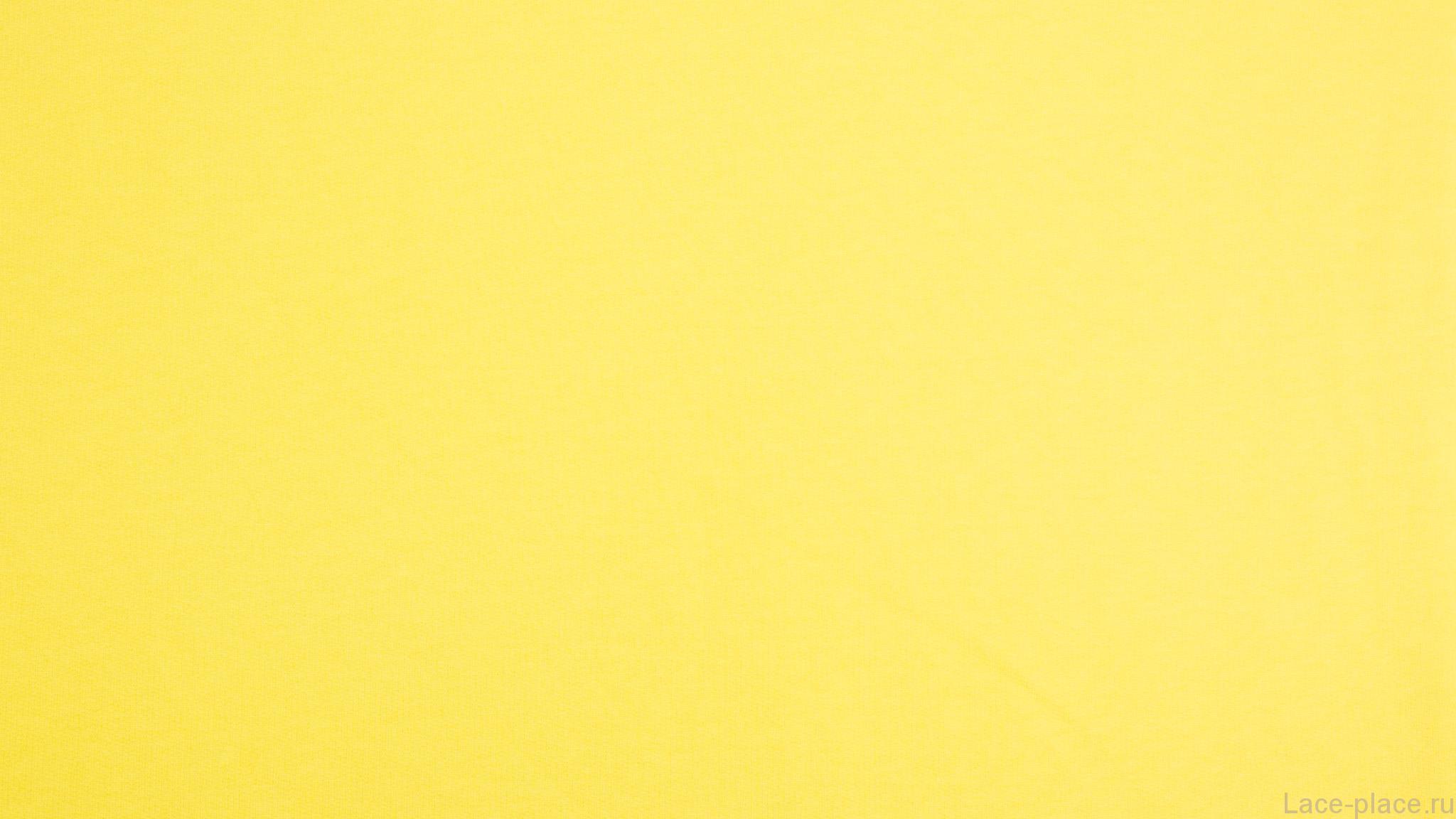 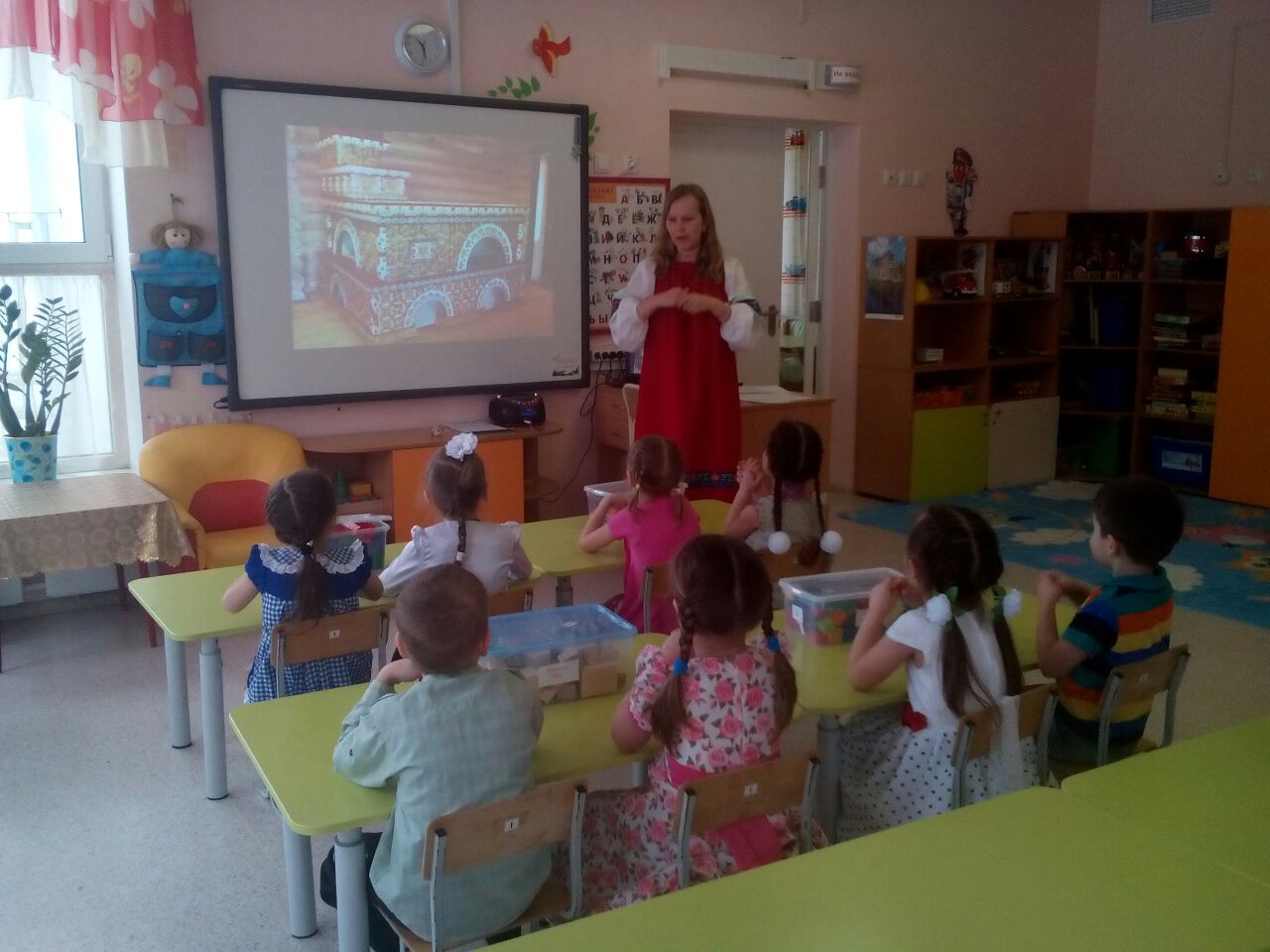 2. Организационный этап – реализация проекта (февраль-май)
Февраль - Праздник «День рождения Матрешки».
Март -  «Сине-голубое чудо», «Городецкий конь бежит».
Апрель - «Золотая хохлома», Полхов-майдан.
Май – «Дымковские мастера», ярмарка мастеров «Из России с любовью».
3. Заключение – подведение итогов, оформление выставок рисунков и поделок, презентация продуктов проекта.
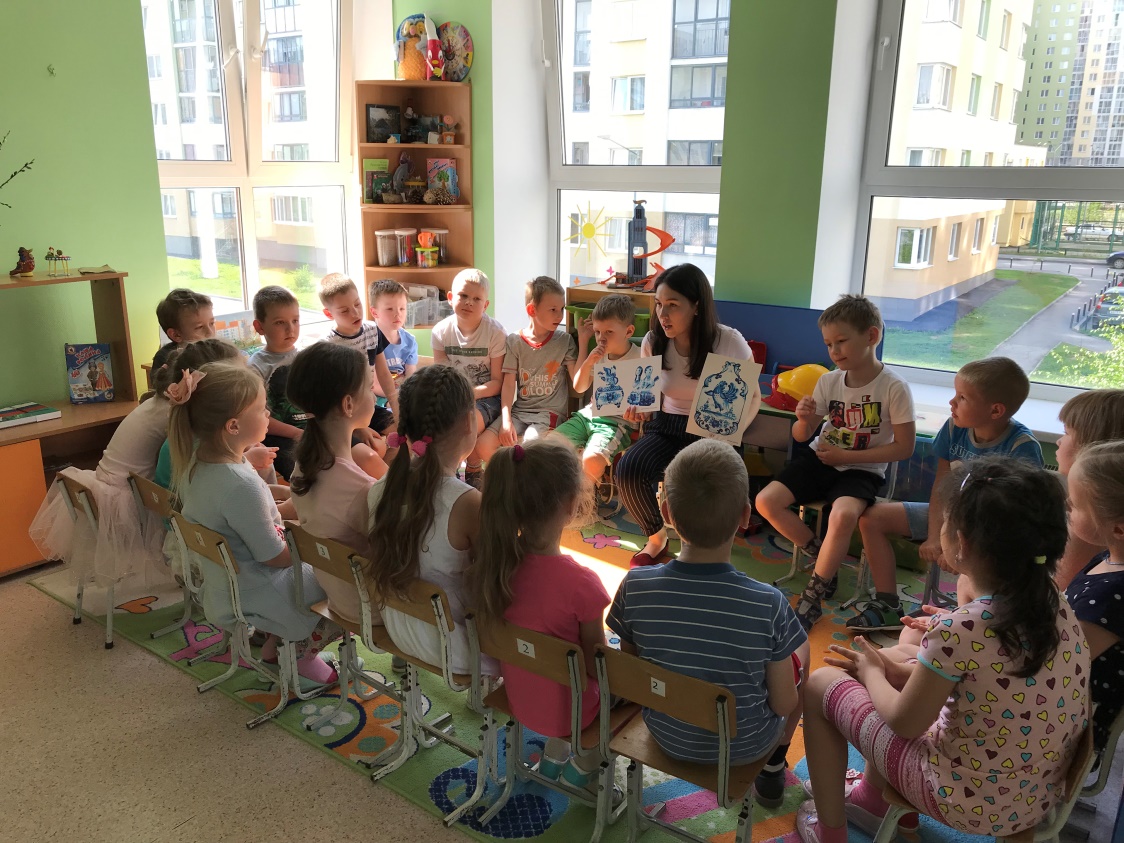 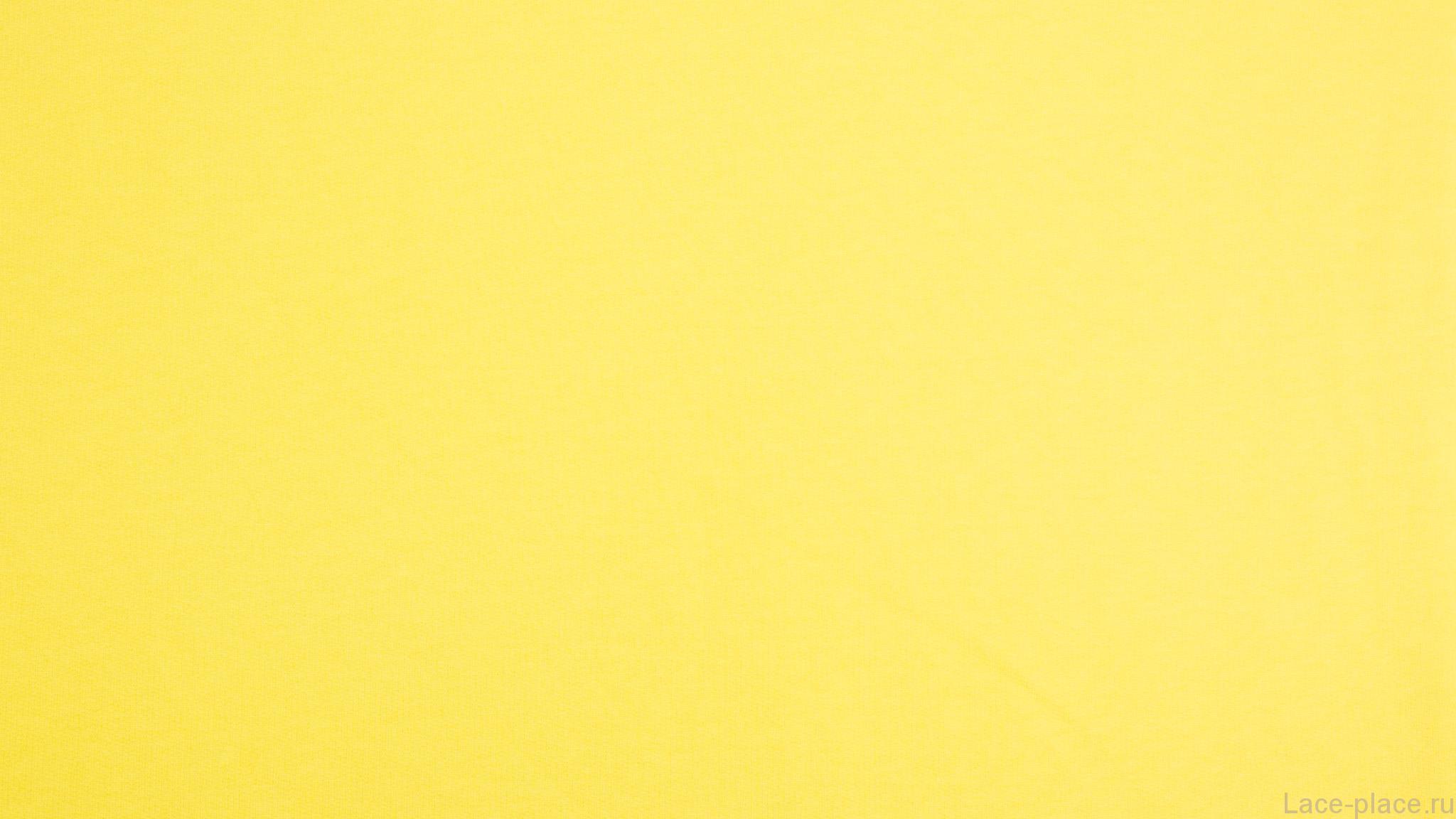 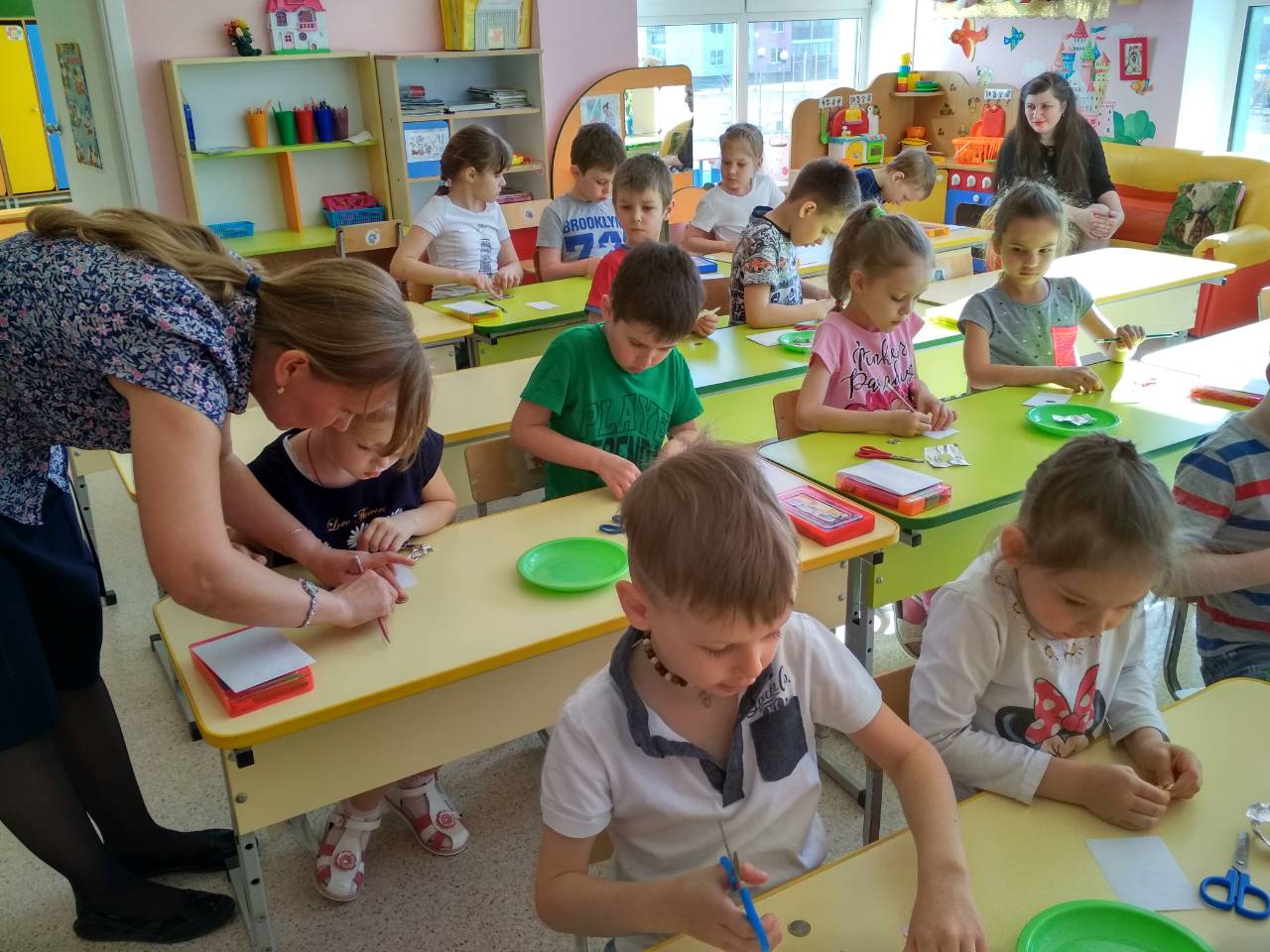 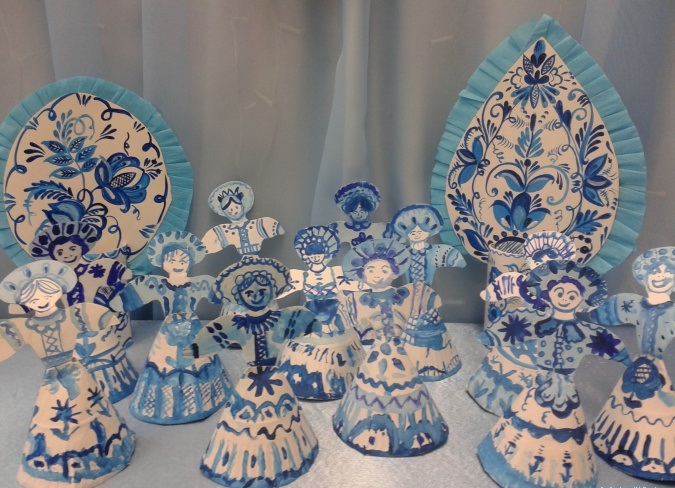 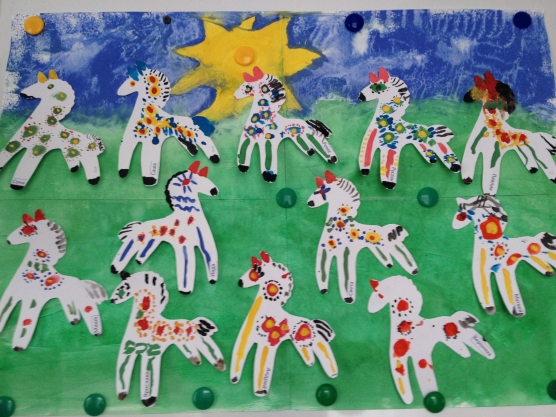 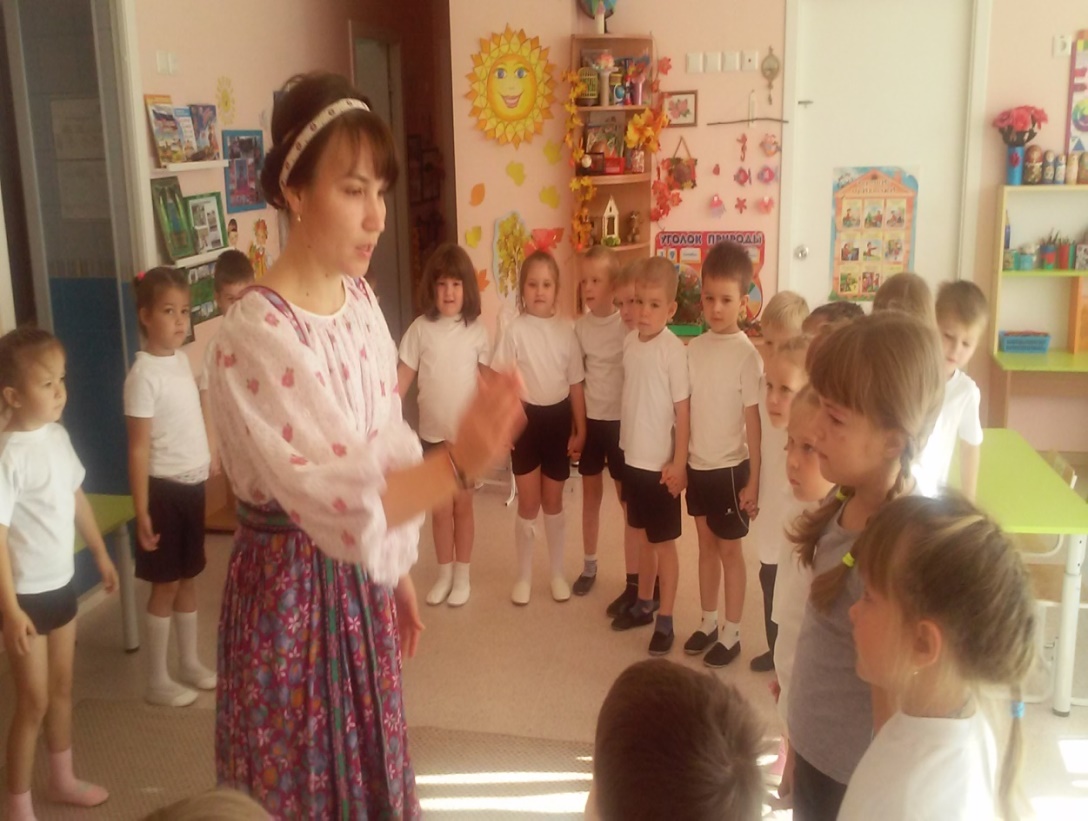 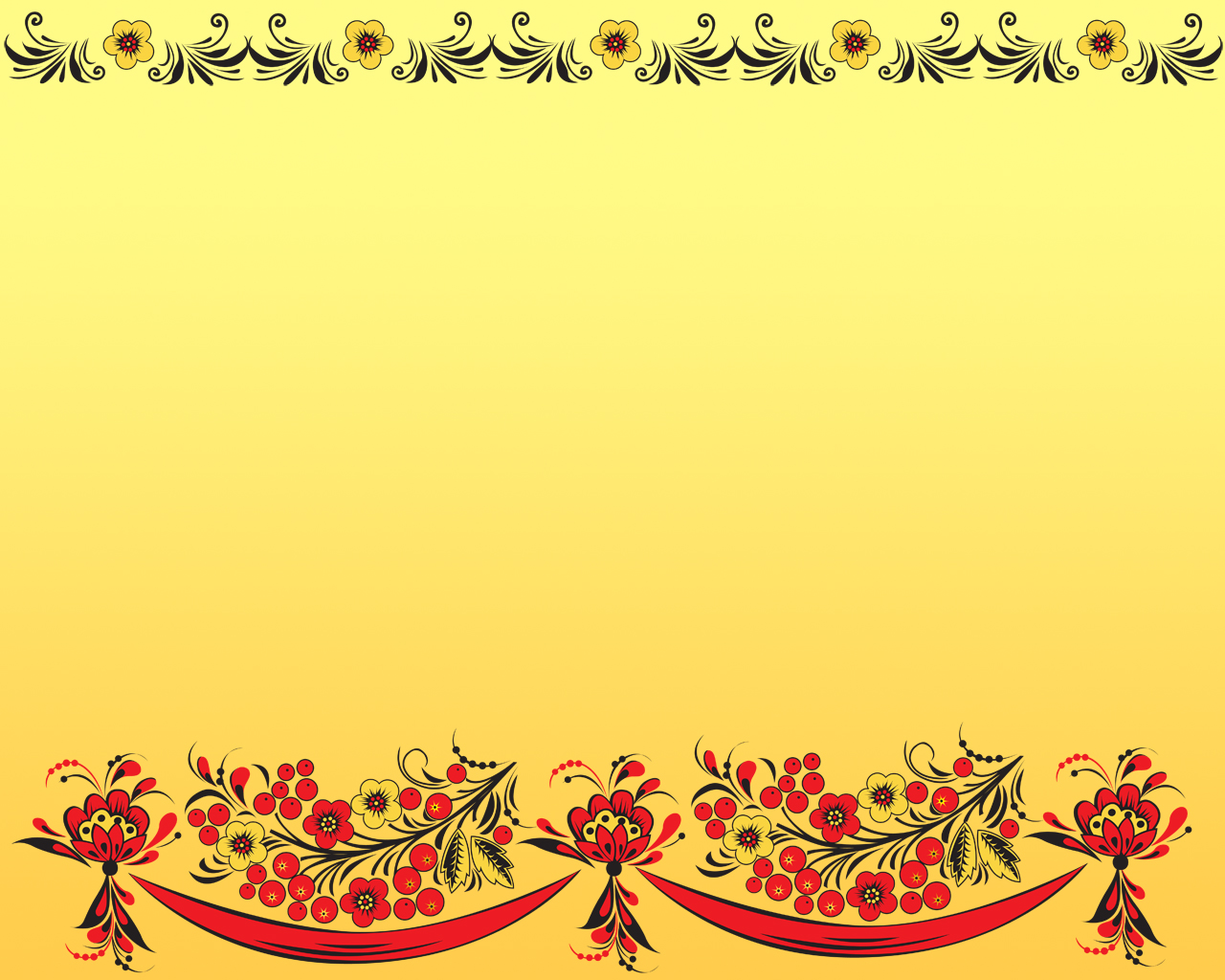 Планируемый результат
Дети познакомились с народными промыслами. 
Имеют преставление об особенностях гжельской, городецкой, хохломской, дымковской, полхов-майданской росписей.
Умеют различать виды росписей.
Могут применить полученные знания на  практике.
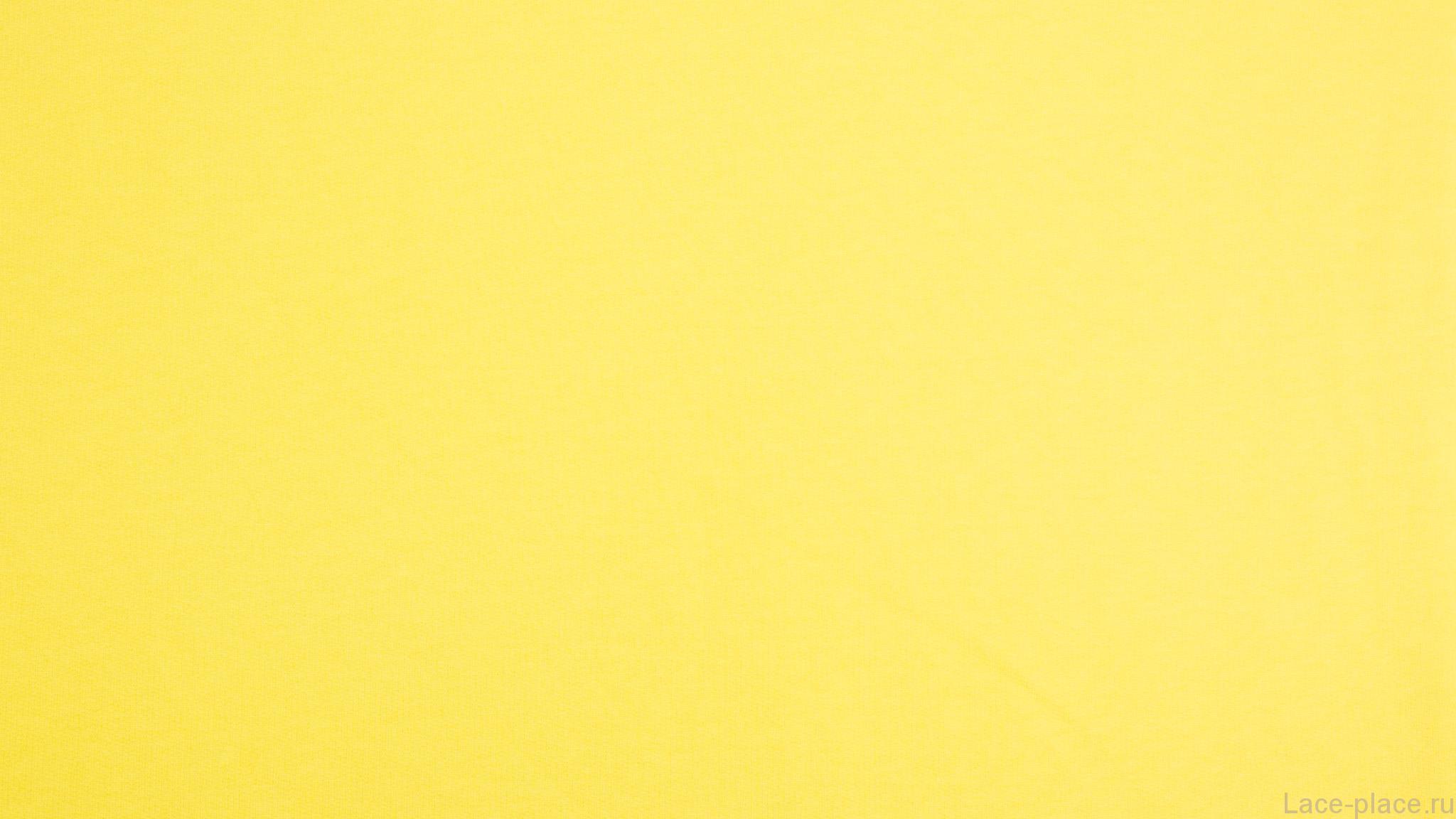 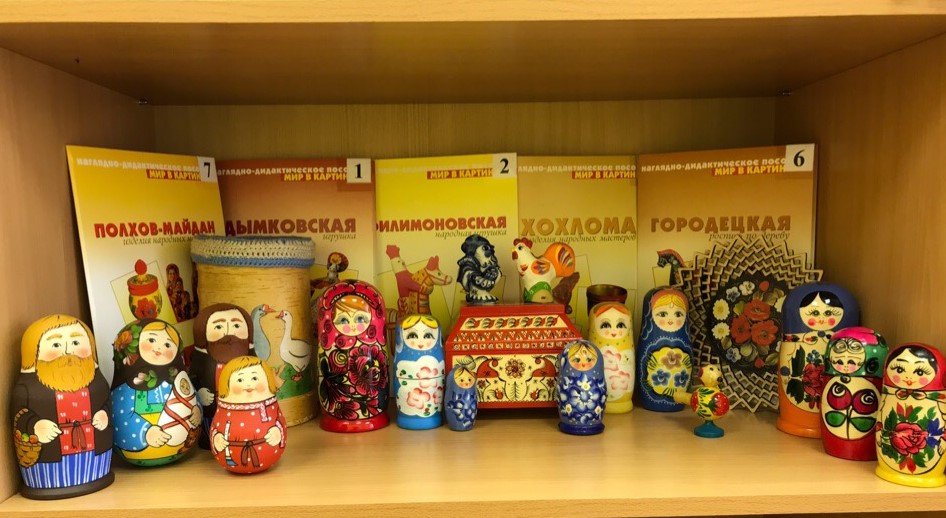 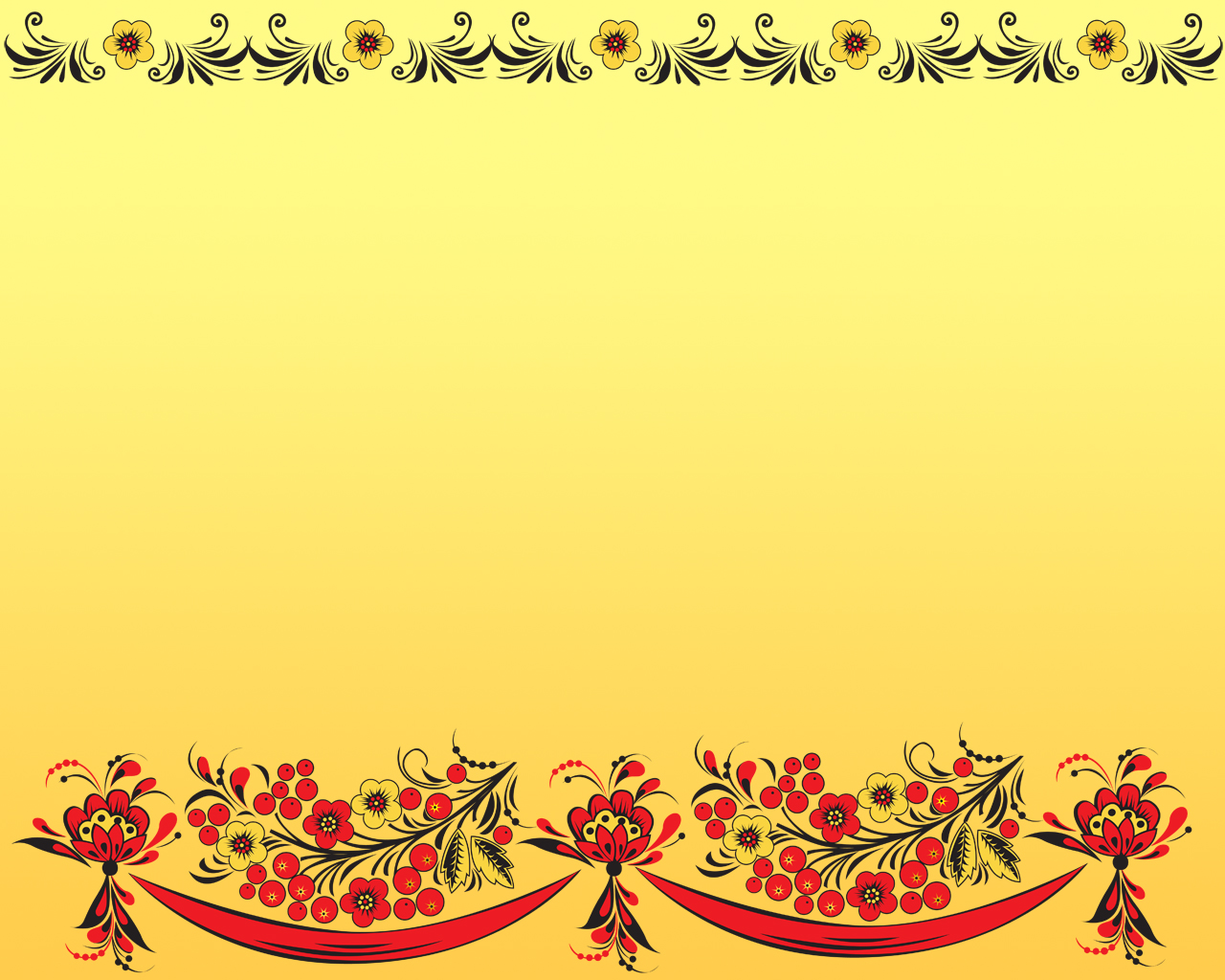 Спасибо за внимание!